«Как сохранить и укрепить здоровье детей»
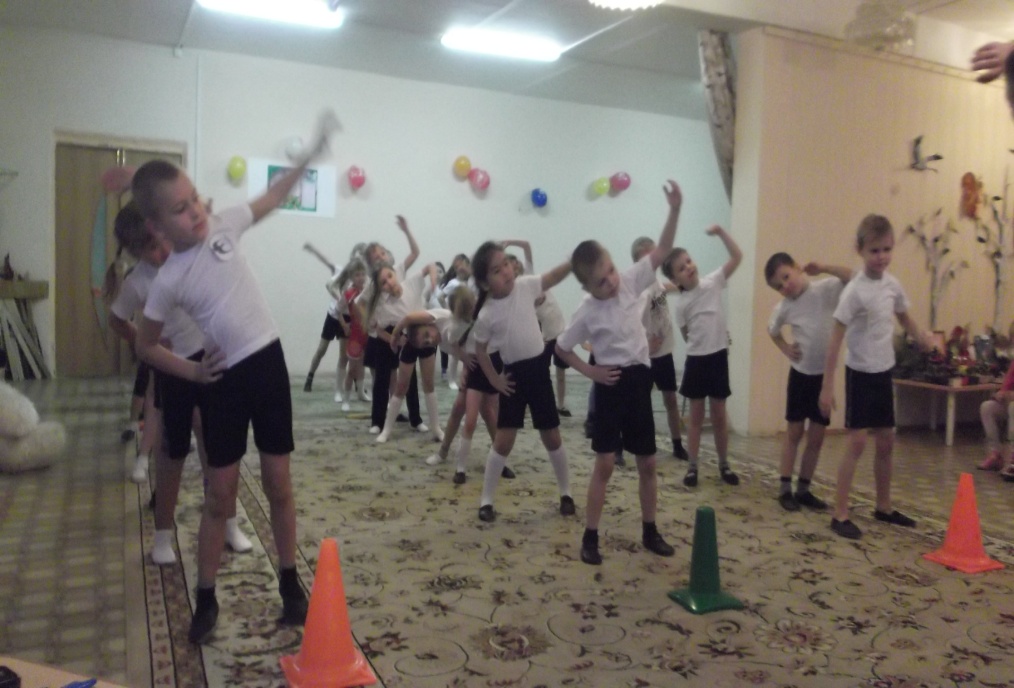 По утрам ты закаляйся, 
Водой холодной обливайся.
 Будешь ты всегда здоров. 
Тут не нужно лишних слов.
В дошкольном детстве закладывается фундамент здоровья ребенка, происходит его интенсивный рост и развитие, формируются основные движения, осанка, а так же необходимые навыки и привычки, приобретаются базовые физические качества, вырабатываются черты характера, без которых невозможен здоровый образ жизни.
Факторы, влияющих на состояние здоровья.
20% - наследственность,
20% - экология,
10% - развитие здравоохранения,
50% - образ жизни.
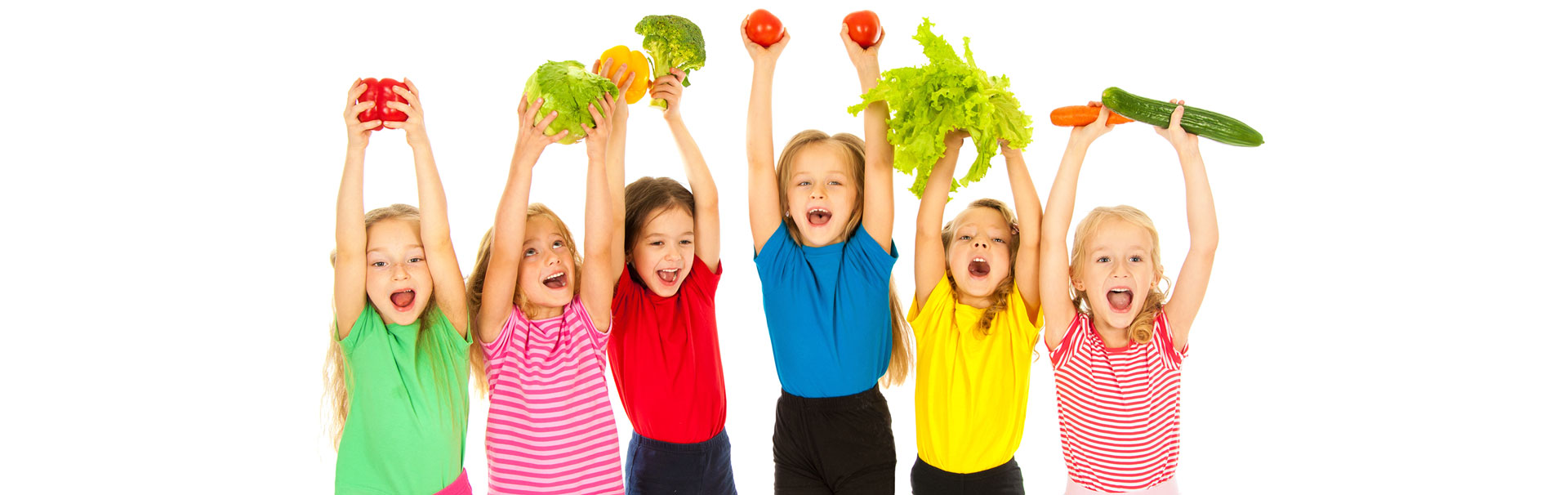 Что такое Здоровый образ жизни?
Рациональное питание.
Соблюдение режима.
Оптимальный двигательный режим.
Полноценный сон.
Здоровая гигиеническая среда.
Благоприятная психологическая атмосфера.
Закаливание.
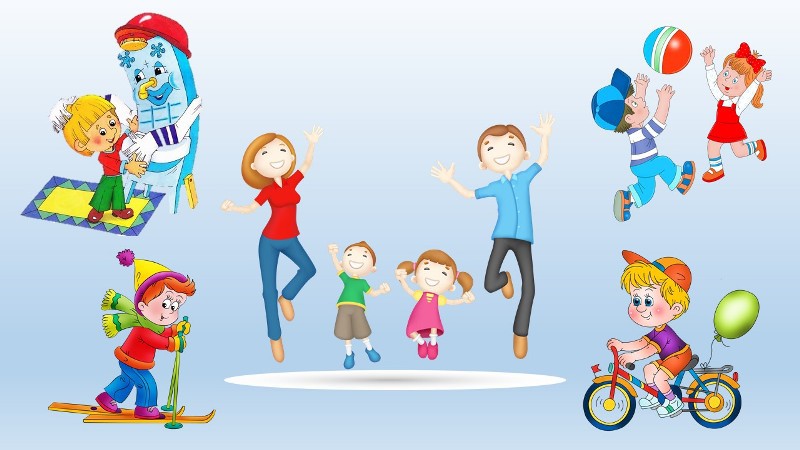 Режим - распорядок, установленный для правильного чередования бодрствования, сна, еды, прогулок, игр и т.д. Всему должно быть отведено своё время. Ребёнок, живущий по режиму, бывает здоровее и спокойнее, чем тот который живёт не по установленному для его возраста режиму.
РЕЖИМ СНА
Нормальная продолжительность сна для детей
 2-4 лет - 13-15 часов; 
 5-7 лет - 12-13 часов. 
Часть из этого времени выделяется для дневного сна. 
Дети 2-4 лет  обычно днем спят 2-3 часа;  
  5-7 лет   1,5 часа-2 часа. 
Также нужно ещё учитывать состояние здоровья ребенка – ослабленные дети нуждаются в более продолжительном сне. На ночь укладывать детей надо в 8-9 часов вечера. Для этого нужно создать спокойную обстановку, тогда ребенок быстро заснет.
Режим питания дошкольника
Ребенок должен принимать пищу 4-5 раз в день. Завтракать надо не позднее, чем через 45 минут – 1 часа после пробуждения, а ужин планировать за 1,5-2 часа до сна. 
   Также нужно определить время обеда, полдника и ужина, в соответствии с общим распорядком в семье. Не разрешайте детям перекусывать печеньем, конфетой и пр. чтобы не испортить аппетит.
Приобретённые с детства культурно – гигиенические навыки будут способствовать здоровью и повышению трудоспособности человека в течение всей его жизни.
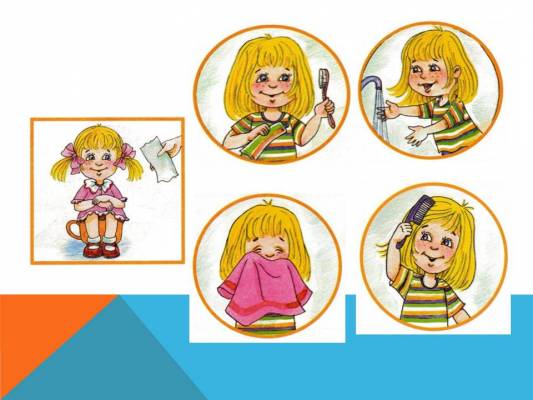 Закаливание - система мероприятий, позволяющих, используя естественные силы природы - солнце, воздух и воду, повышать сопротивляемость организма неблагоприятным внешним воздействиям.
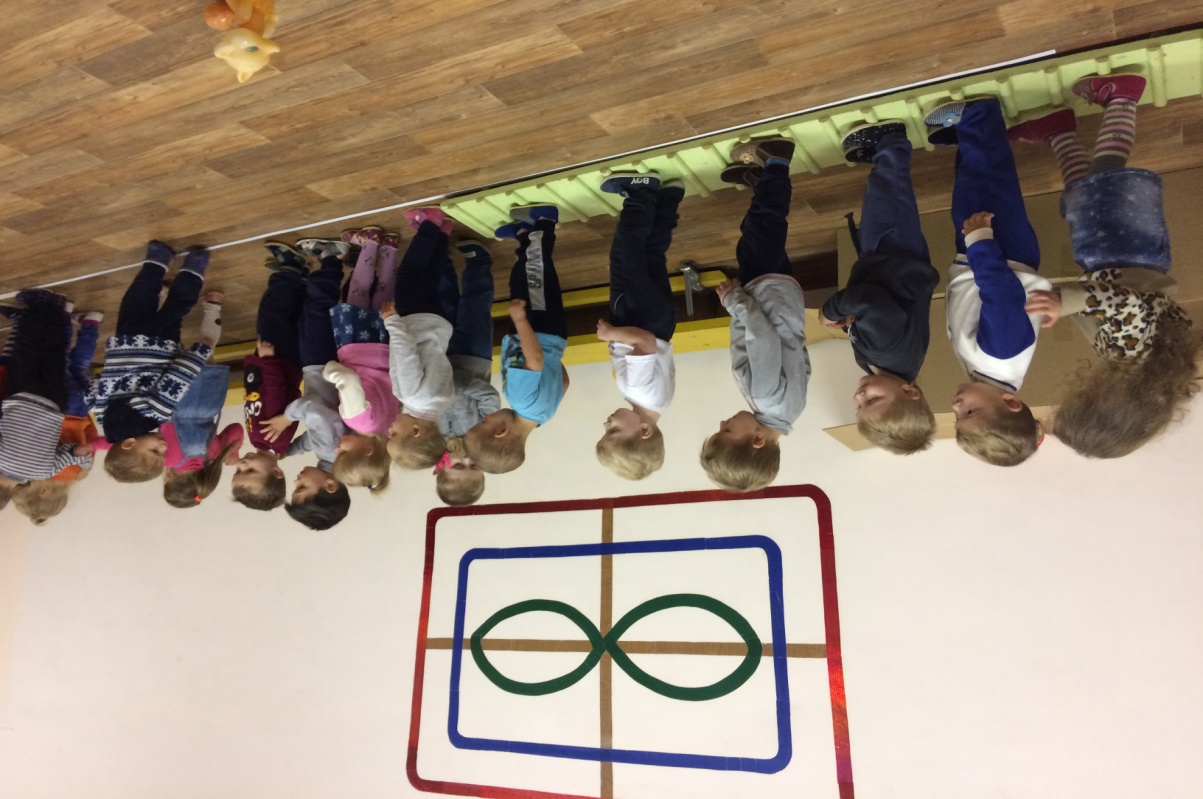 Цель закаливания – тренировка защитных сил организма, выработка способности быстро адаптироваться к новым условиям.
Основная задача: осуществлять комплексный подход к оздоровлению дошкольника средствами природы с учетом уровня его индивидуального здоровья при активном включении ребенка в процесс его формирования.
Утренняя гимнастика 
Утренняя гимнастика в детском саду имеет большое оздоровительное значение и является обязательной частью распорядка дня. Помещение, где проводится утренняя гимнастика проветривается до прихода детей. Упражнения для утренней гимнастики в детском саду, затрагивают различные мышечные группы: плечевой пояс, ноги, стопы, боковые мышцы туловища и мышцы спины, мышцы брюшного пресса.
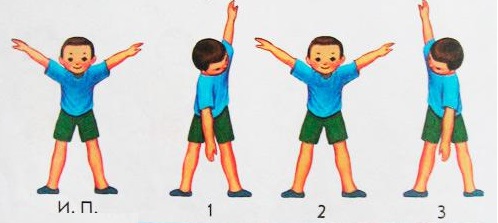 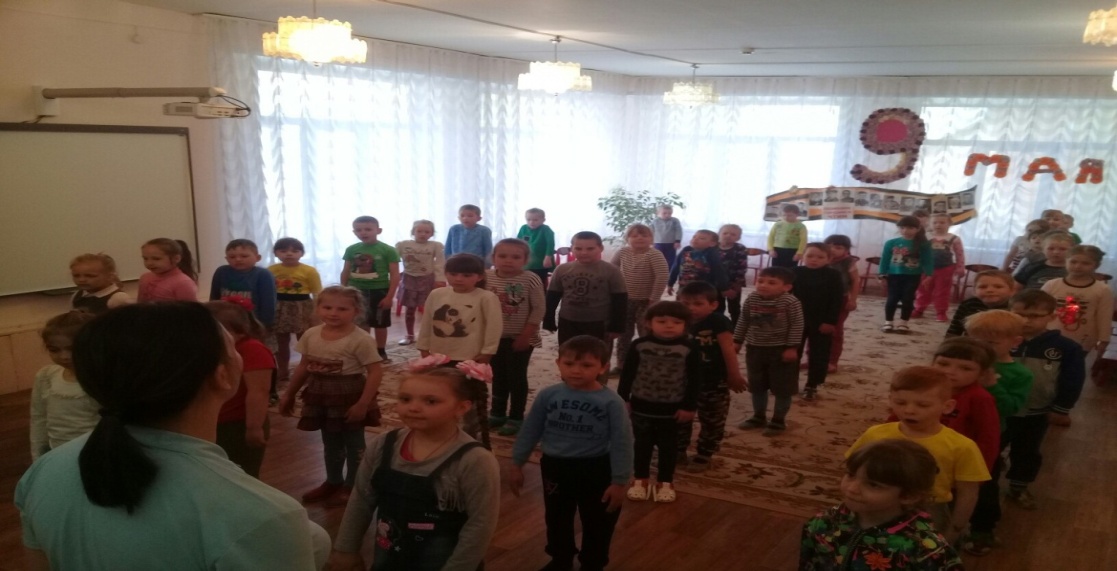 Полоскание рта и горла
Это и очень важная гигиеническая процедура. После полоскания не следует есть или пить в течение 30 минут. Показаниями для полосканий горла и рта являются: фарингиты, ларингиты, тонзиллит хронический.  Если маленький ребенок еще не освоил процедуру полоскания рта и горла, ему в этом деле нужно помочь; лучший способ научить - показать, как полоскания делать; дети во всем стремятся подражать взрослым, вот это стремление и нужно использовать...
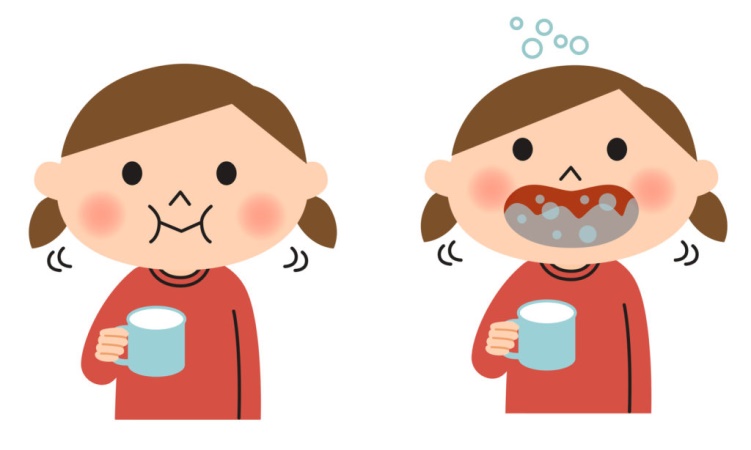 Умывание в течение дня прохладной водой
При умывании детей старше двух лет им моют лицо, шею, верхнюю часть груди и руки до локтя. Летом можно умывать детей прохладной водой из-под крана. Но если такое закаливание начинают в прохладное время года, нужно брать тёплую воду(+28), постепенно (каждые 2-3 дня) снижая её температуру на 1-2 градуса, доводя до 18  градусов. Непосредственно после умывания кожу вытирают полотенцем. Вся процедура продолжается 1-2 минуты.
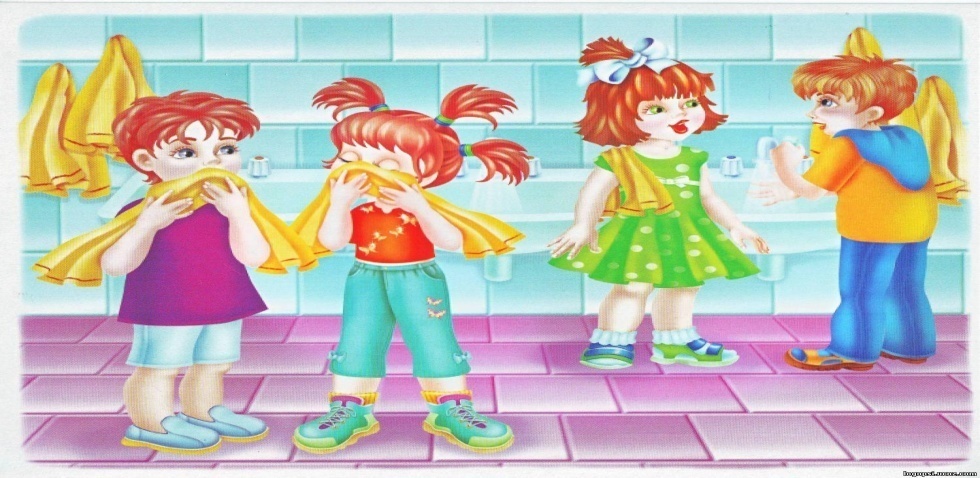 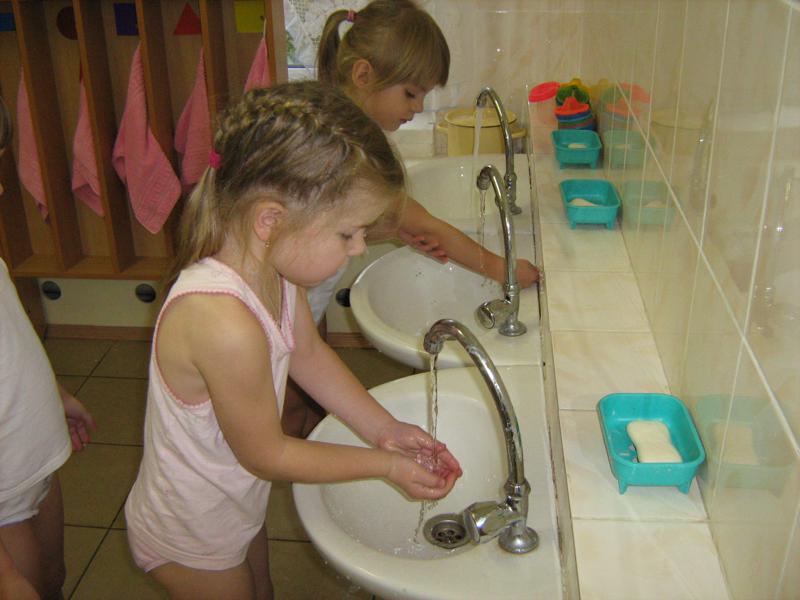 Сон без маечек
Проводится круглый год. На случай понижения температуры из-за перебоев в отоплении или установившейся холодной погоды должны быть подготовлены тёплые носочки на ноги и вторые одеяла. Разумеется, температура в спальной комнате не должна быть ниже +14 градусов Цельсия.
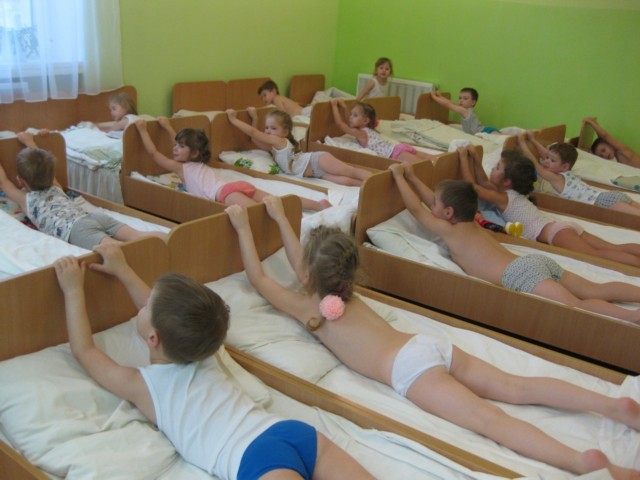 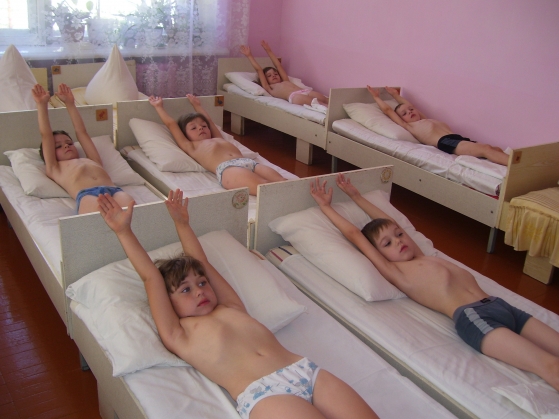 Главное правило - исключить резкие движения, которые могут вызвать растяжение мышц, перевозбуждение, перепад кровяного давления и, как следствие, головокружение. Длительность гимнастики в постели - около 2-3 минут. Затем выполняется  комплекс упражнений дыхательной гимнастики, что очень важно для укрепления иммунитета, профилактики простудных заболеваний и заболеваний верхних дыхательных путей.
Гимнастика после сна
Хождение по дорожке  здоровья
Главная задача  - массировать стопу,   улучшать кровоснабжение организма , развивать мышцы и суставы, координацию движений , а также – что особо важно для маленьких детей – правильно формируется свод ступни. Ребенку это позволит иметь правильное положение стопы   и красивую ровную походку, снимет нагрузку с ног.
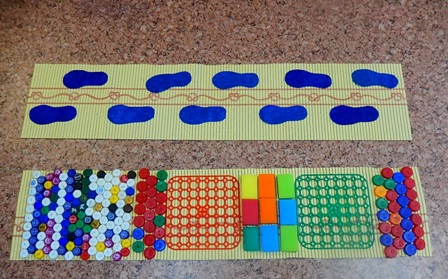 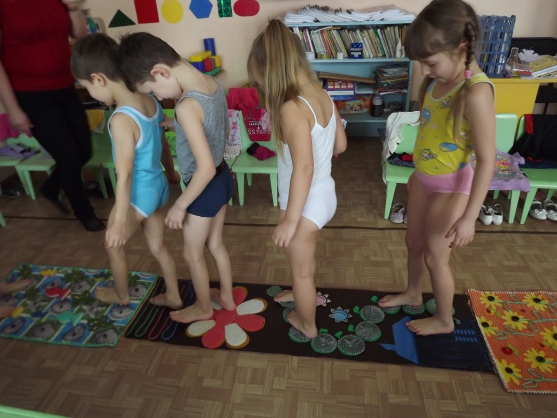 И в заключении:
Закаливание детей будет эффективным в том случае, если оно проводится постоянно во все сезоны года и представляет собой не одно закаливающее воздействие, а комплекс мероприятий в повседневной жизни.
 В случае вынужденного перерыва и в адаптационный период привыкания к детскому саду закаливание нужно проводить осторожно.
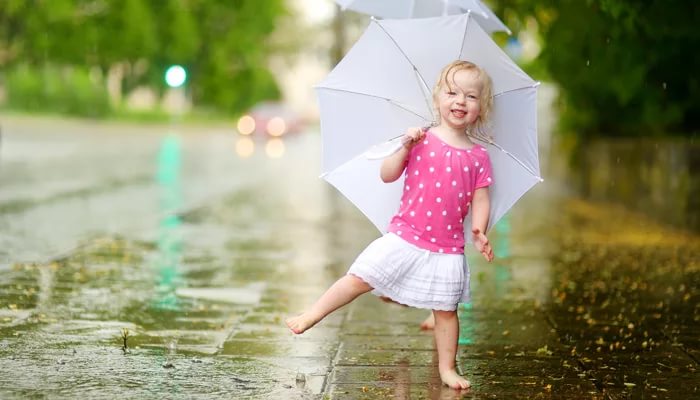